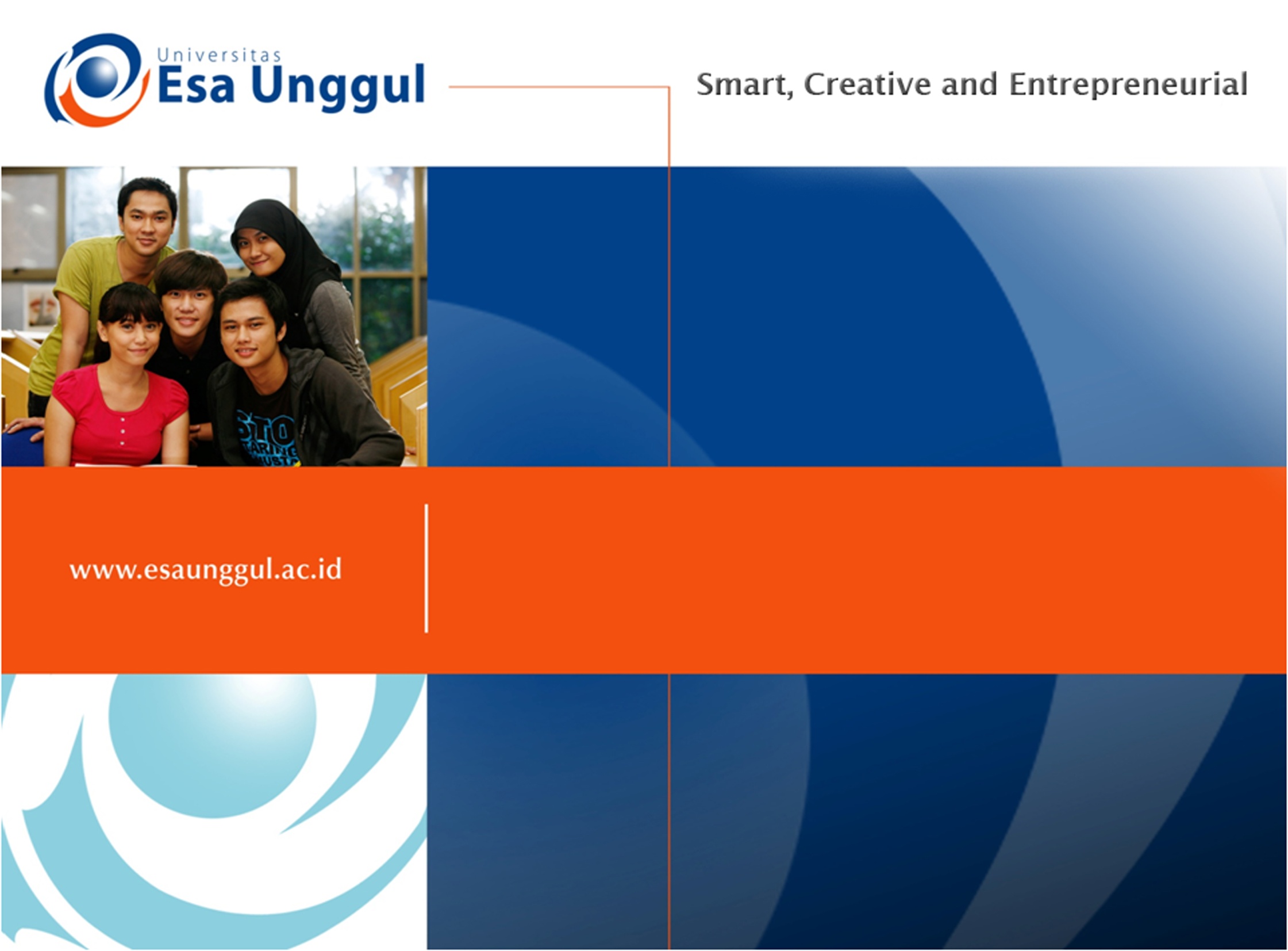 Pengantar Intervensi Klinis
PERTEMUAN VII
Yeny Duriana Wijaya, M.Psi., Psikolog
 FAKULTAS PSIKOLOGI
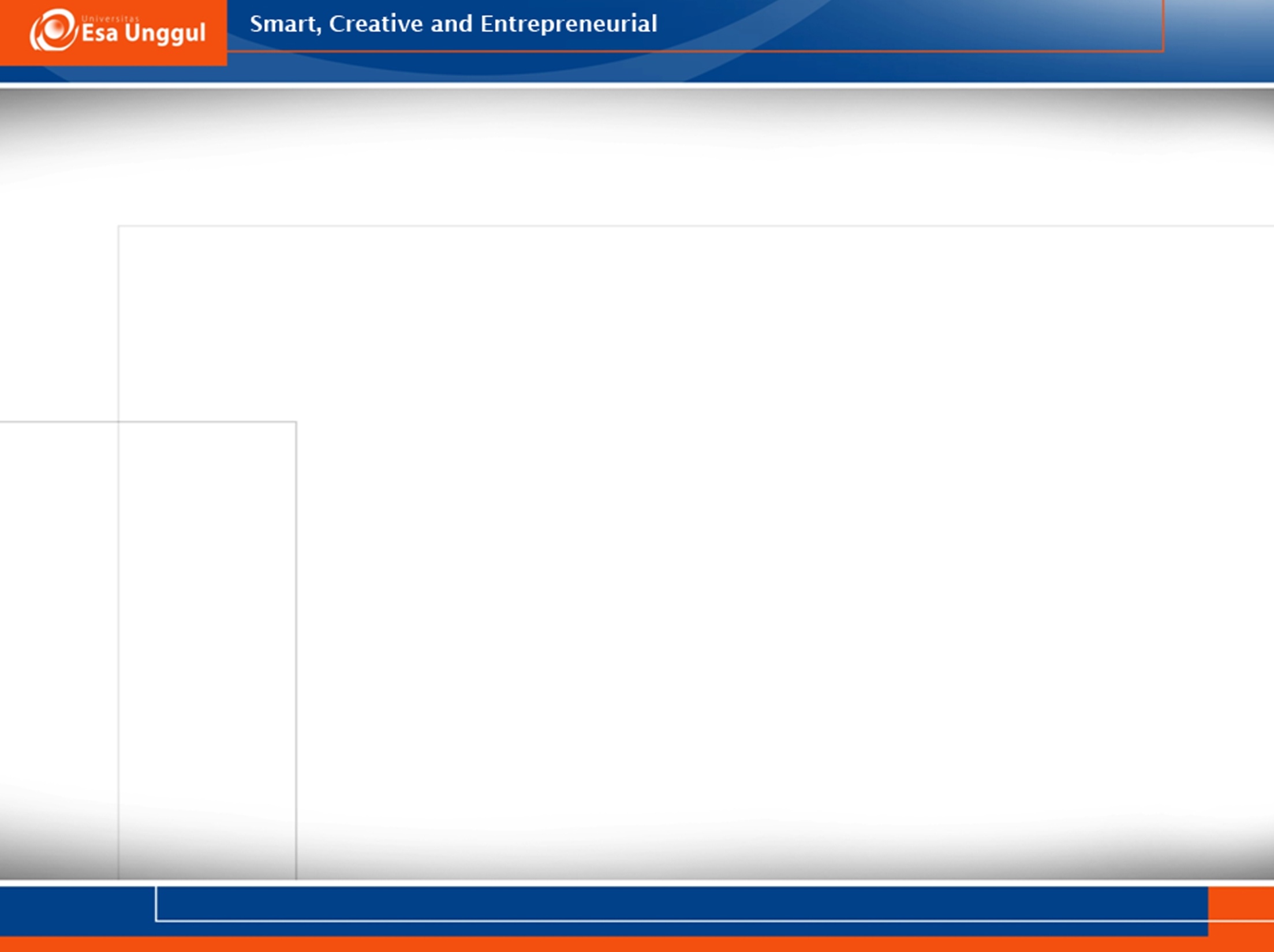 KEMAMPUAN AKHIR YANG DIHARAPKAN
Mampu menjelaskan jenis-jenis psikoterapi (terapi individu, terapi kelompok, terapi perkawinan, terapi keluarga, )
Menjelaskan Prevensi dan rehabilitasi psikososial
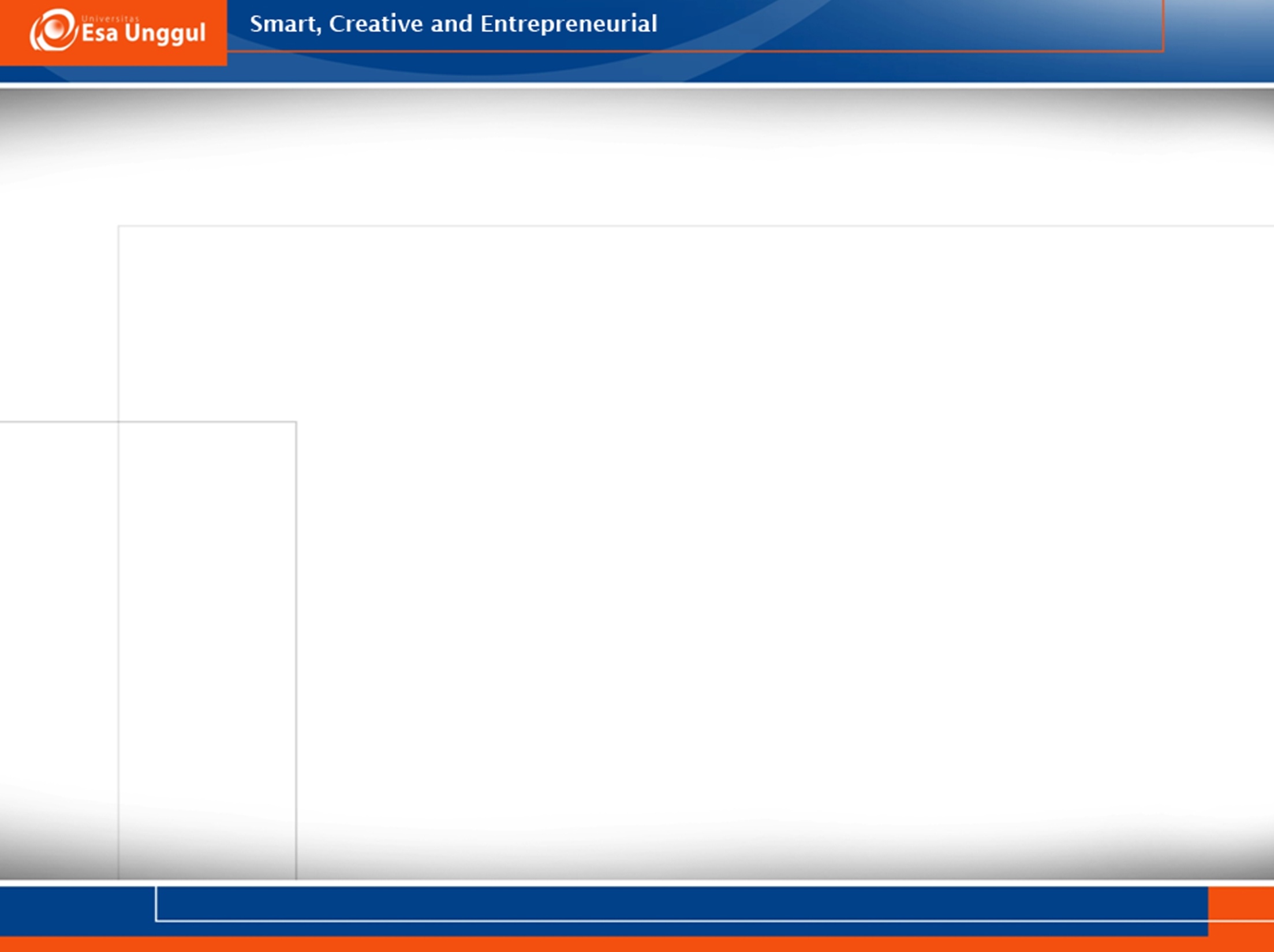 Definisi psikoterapi
Psikoterapi  tretmen psikis. 
Yang terlibat dalam psikoterapi : klien dan terapis
Klien  orang yang membutuhkan bantuan terapis untuk menghilangkan distresnya, disabilitas atau malfunction: fungsi kognitif (gangguan berpikir), fungsi afeksi (menderita atau ketidaknyamanan emosi), atau fungsi perilaku (inadekuat behavior)
Terapis: orang atau bagian proses psikoterapi yang memahami teori kepribadian, perkembangan, merubah dan mengelola ketidaknyamanan pada klien yang disesuaikan dengan teori dan legalisasi profesi
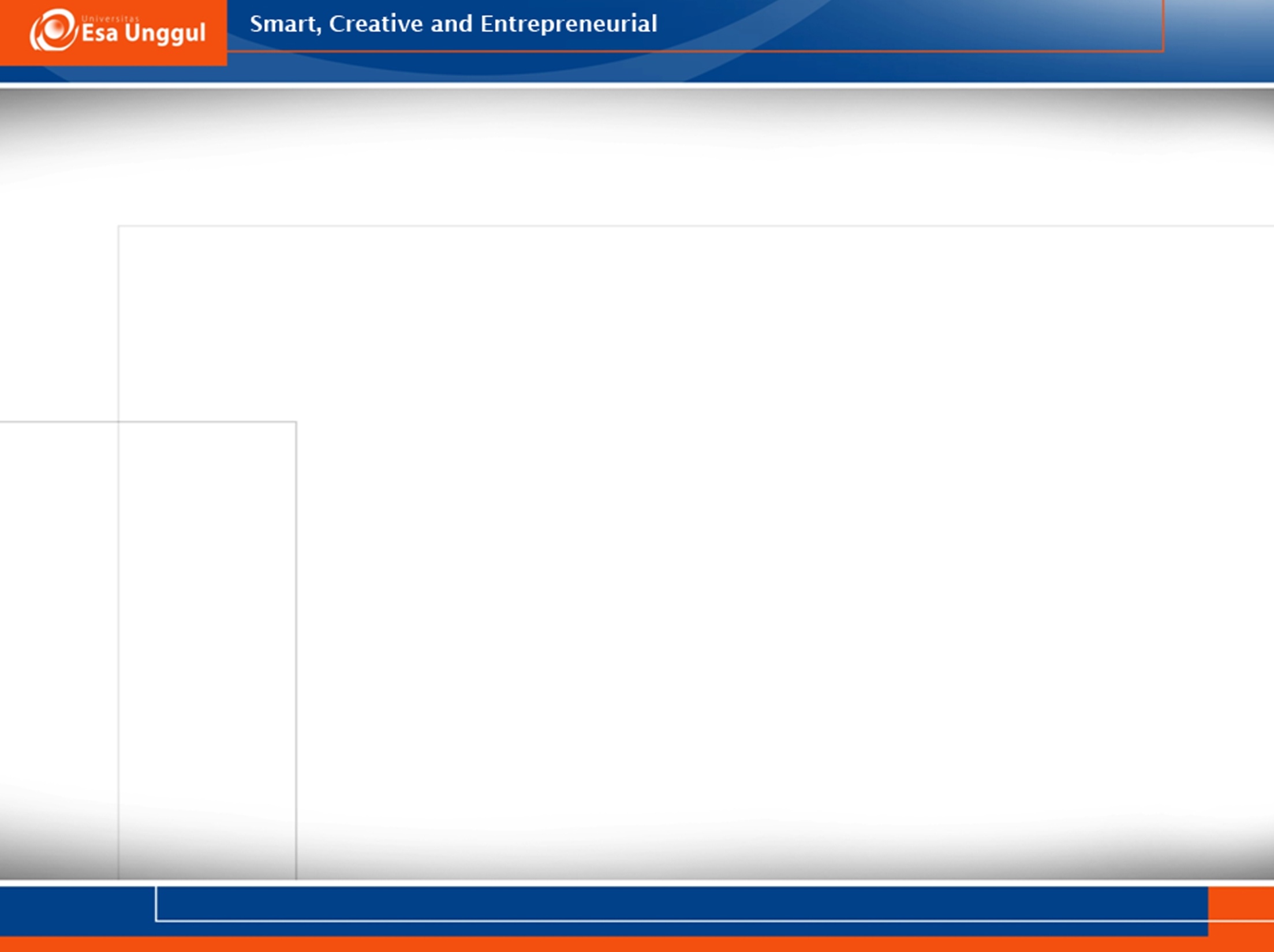 Psikoterapi adalah Aplikasi dari metode klinis yang diinformasikan dengan sengaja yg didasari oleh prinsip psikologi yang bertujuan untuk membantu orang lain agar bisa memodifikasi perilaku, kognisi dan emosi dan atau karakteristik personal  lainnya sebagai petunjuk untuk kebutuhan subjek /klien (Nacross, dalam Suberg, 2002). 
Tujuan psikoterapi  merubah perasaan, cara berpikir dan perilaku/action untuk menunjukkan tujuan sesuai yg diinginkan klien
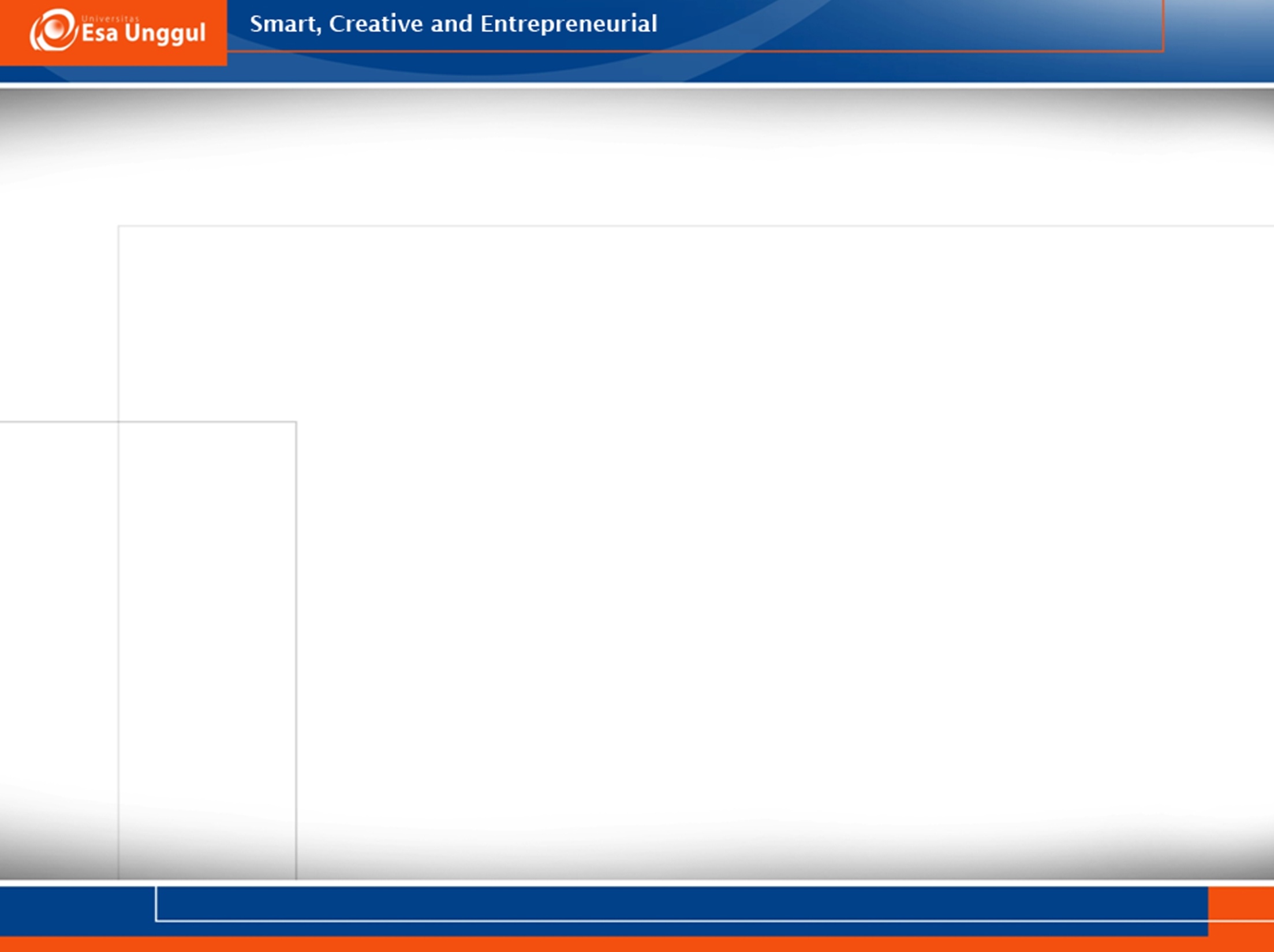 konseling
Psikoterapi